Applying BEL1D for transient electromagnetic sounding inversion
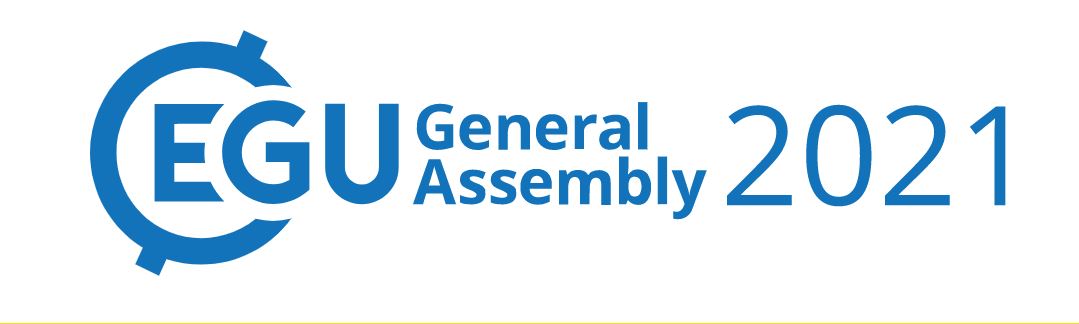 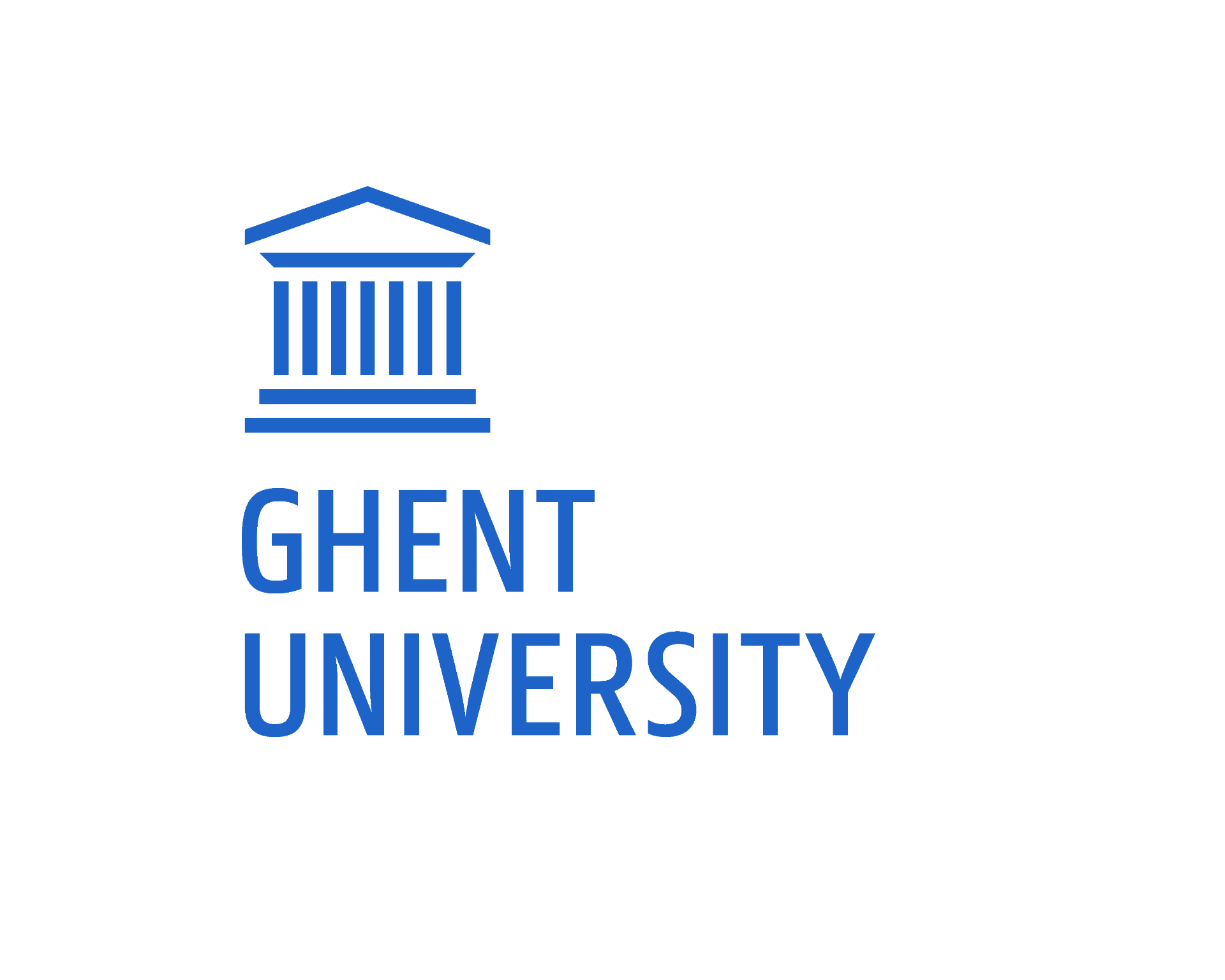 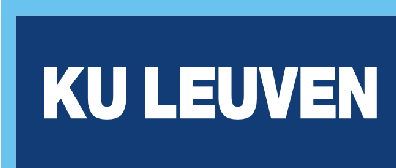 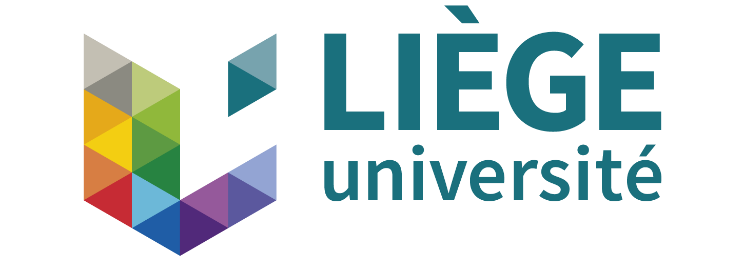 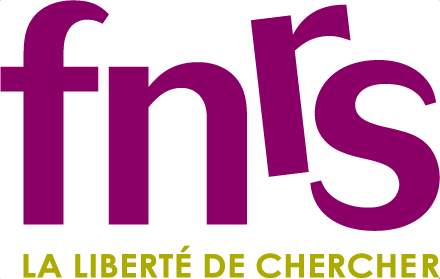 Applying BEL1D for transient electromagnetic sounding inversion
1
Table of content
Objectives
BEL1D
SimPEG
PCA
CCA
Posterior models
Cascade Application/Results
Conclusion
Reference
Appendix
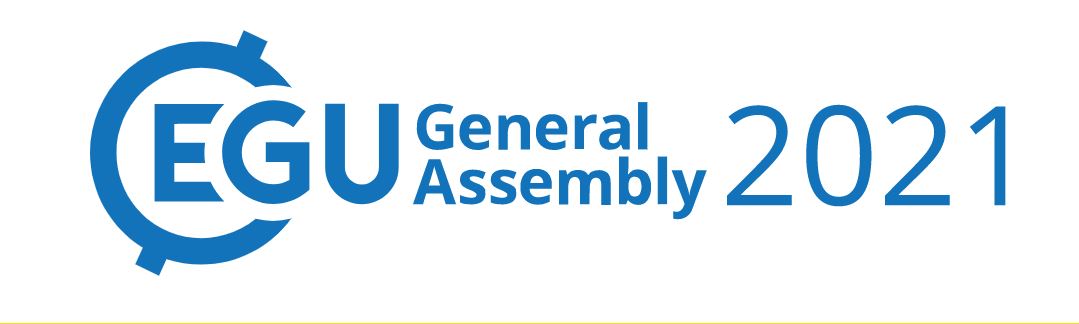 Applying BEL1D for transient electromagnetic sounding inversion
2
Objectives
Adaptation of BEL1D
Generation of synthetic data set from SimPEG by forward modelling.
Avoiding the classical inversion.
Cascade Application: Varying the Prior every time while keeping the true model remain the same , in order find the uncertainty range of given parameter that can project the true model.
Predicting ‘Model Parameters’ that best fixed with ‘True Model’.
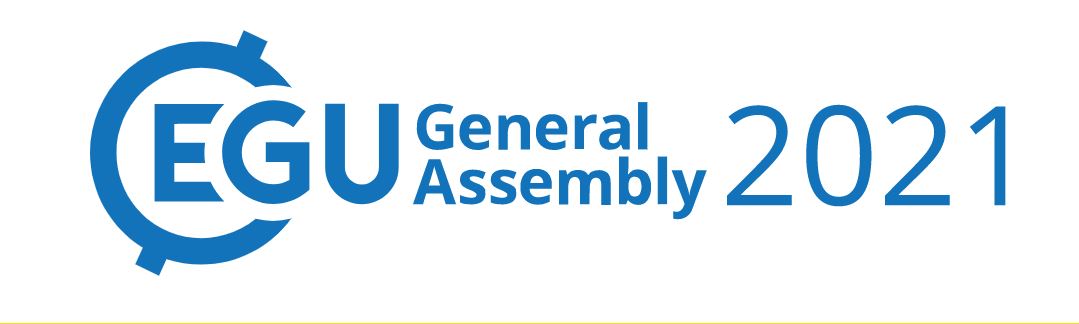 Applying BEL1D for transient electromagnetic sounding inversion
3
BEL1D
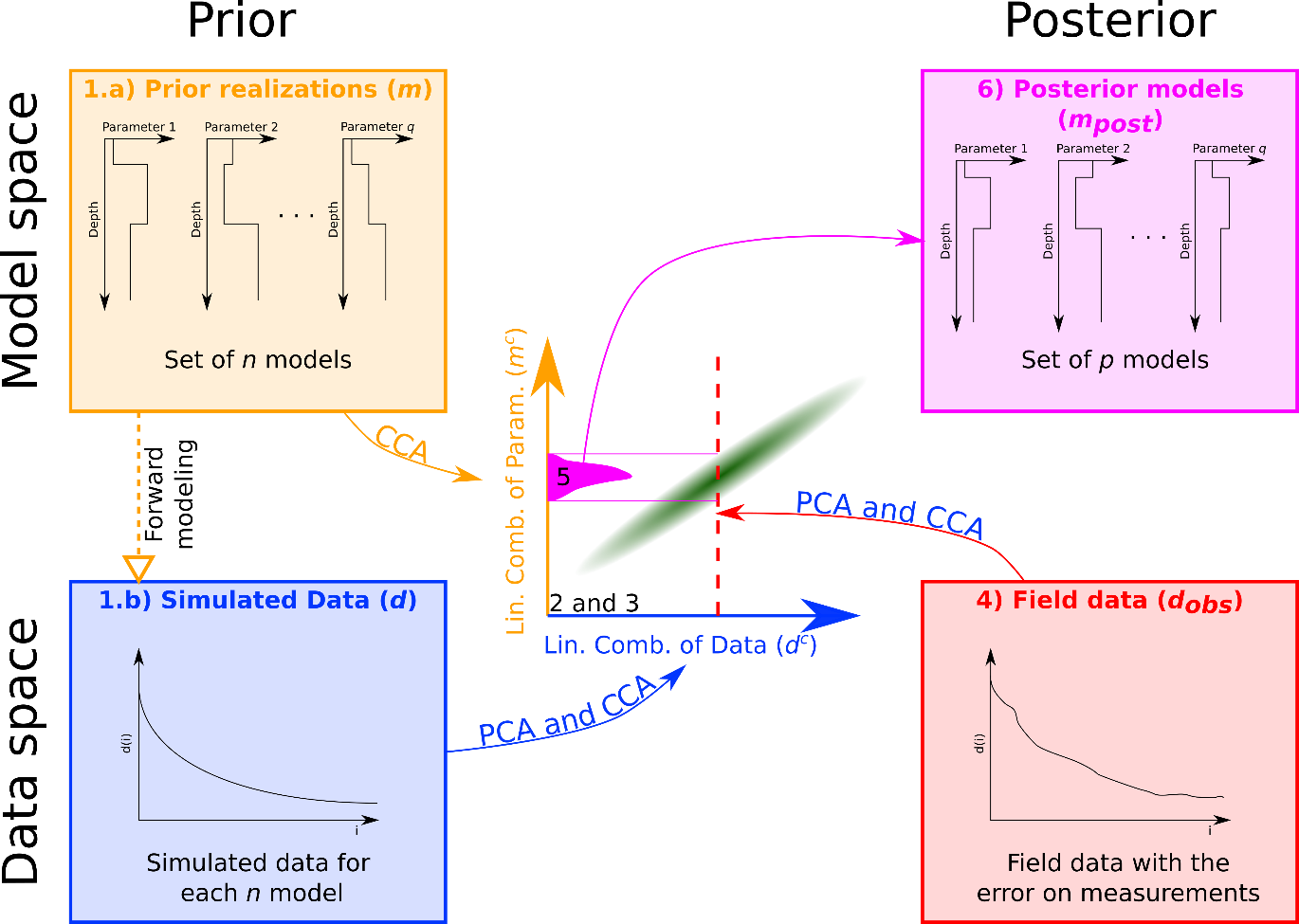 Adaptation of BEL
Schiedt et al., Uncertainty  quantification in subsurface system,2018)
Relationship between
 - Synthetic models 
 - Corresponding datasets
Generating posterior from this relationship
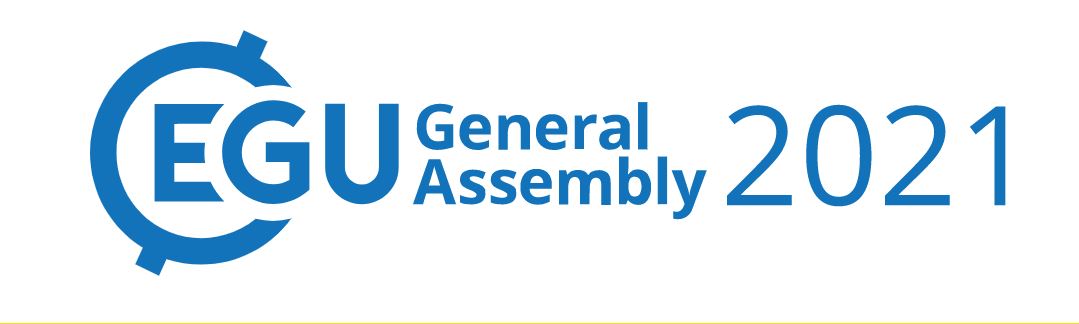 Applying BEL1D for transient electromagnetic sounding inversion
4
Schematic illustration of BEL1D
First step is to create prior realizations : parameters like thickness, conductivity.
Generating data space from given prior model by forward modeling. In SimPEG
For 1000s models 1000s data sets
Principal component analysis (PCA) and CCA approach for reducing the dimensionality in data set (explaining the large dataset into less dimension, and Linking the model parameter with reduced datasets?
PCA seeks for linear combination that explains the maximum reliability  in a given data set density.
100 points are 10 dimension of data sets 
Statistical relationship between model parameters and data.
Projecting real data on statistical relationship.
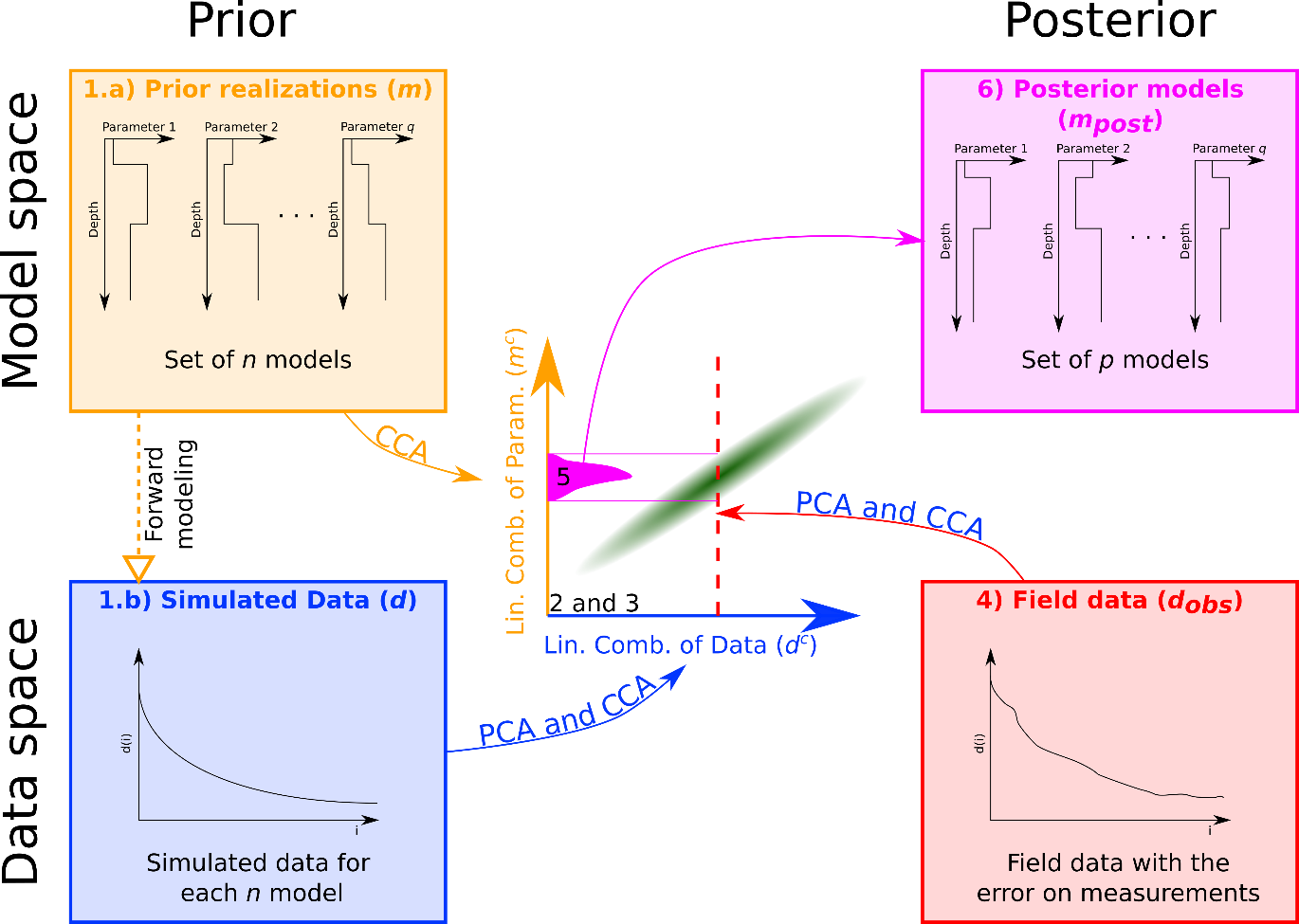 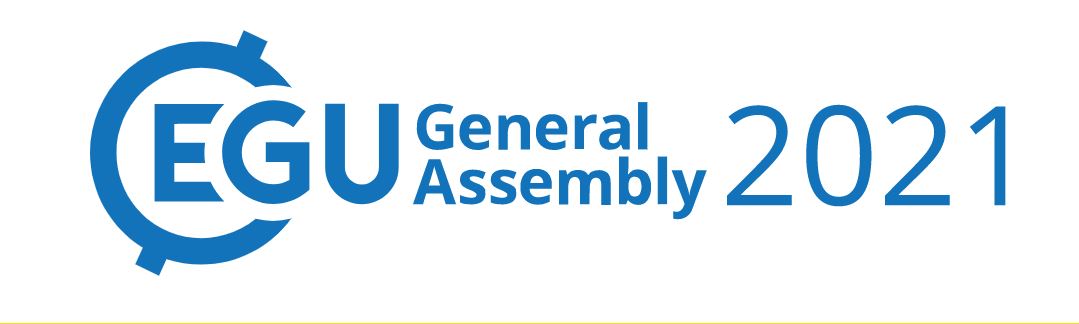 Applying BEL1D for transient electromagnetic sounding inversion
5
SimPEG : Forward Modeling
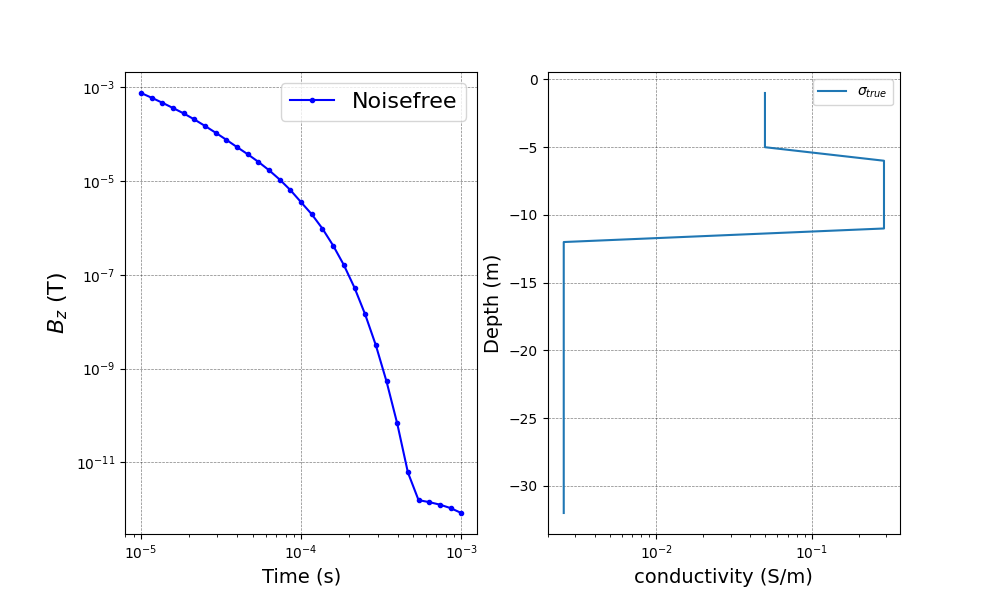 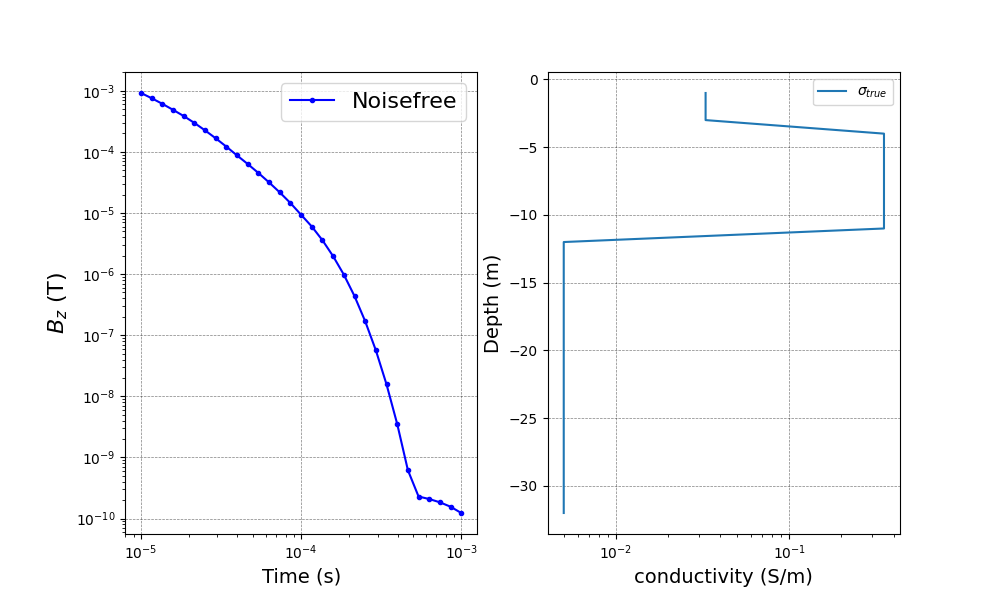 An open-source Python package, for solving the electromagnetic forward and inverse problem.
However, SimPEG inverse solution is deterministic and thus only one possible solution among many others.
Random generation of synthetic data set by forward modelling from prior .
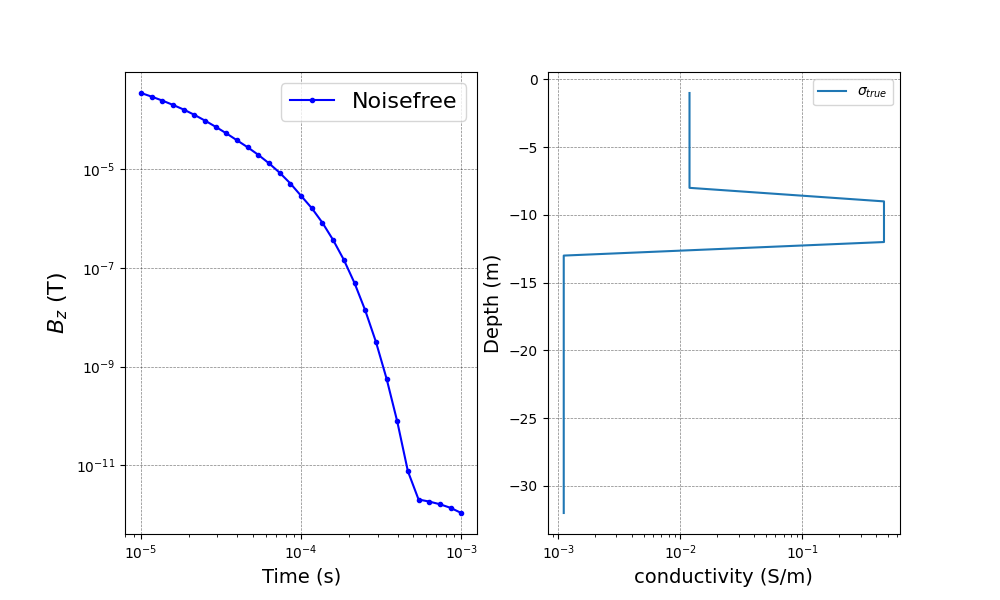 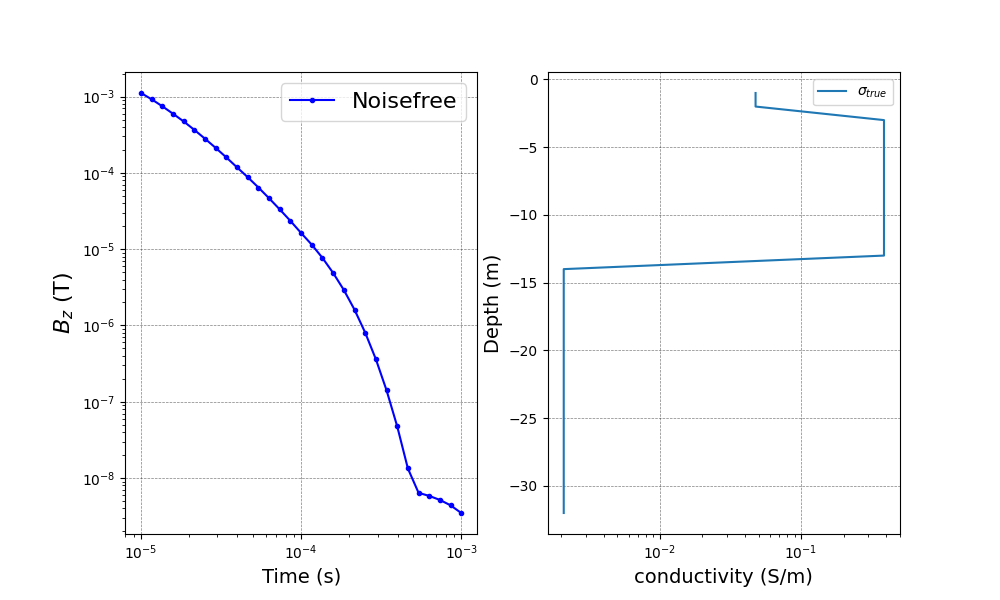 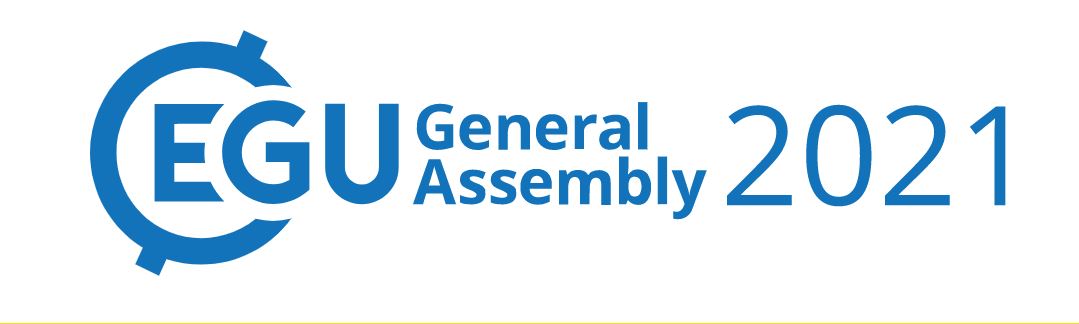 Applying BEL1D for transient electromagnetic sounding inversion
6
Five layers synthetic model representation of data set
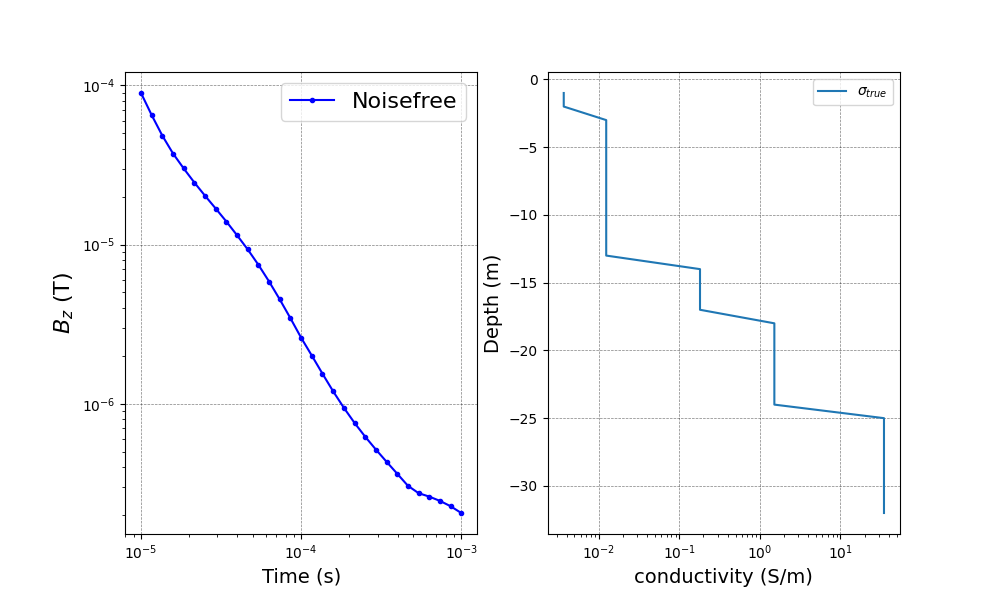 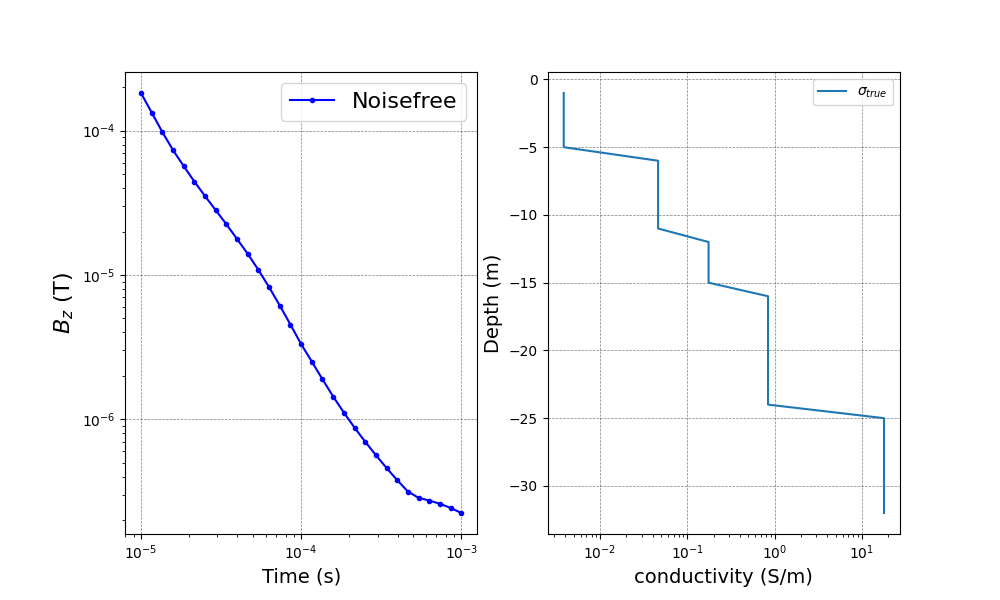 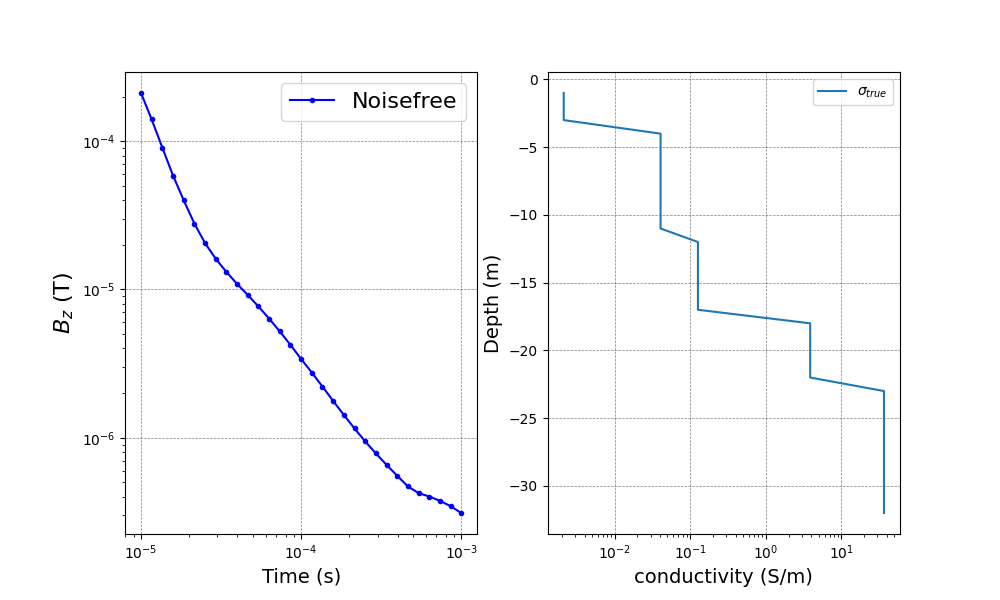 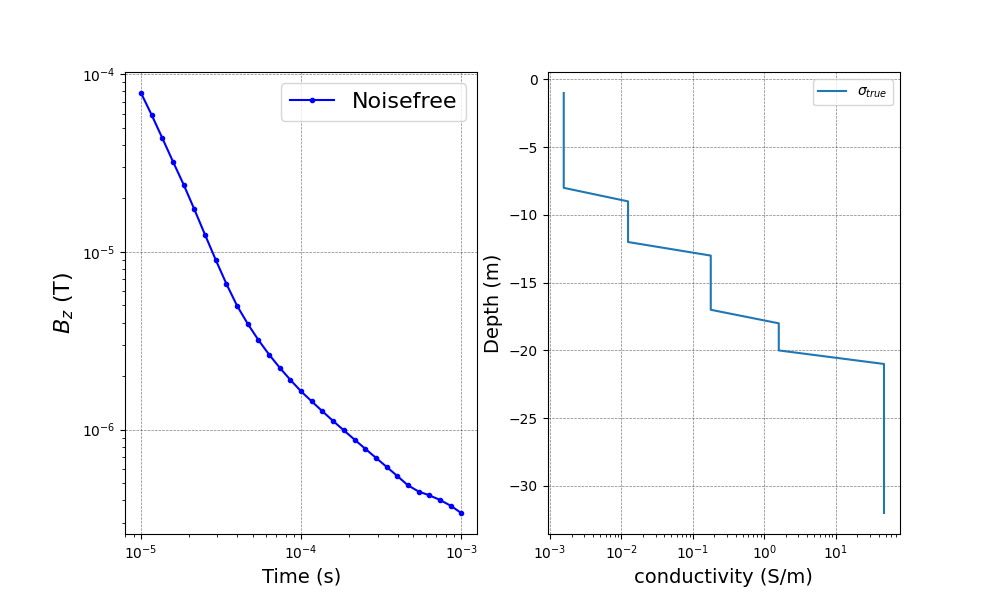 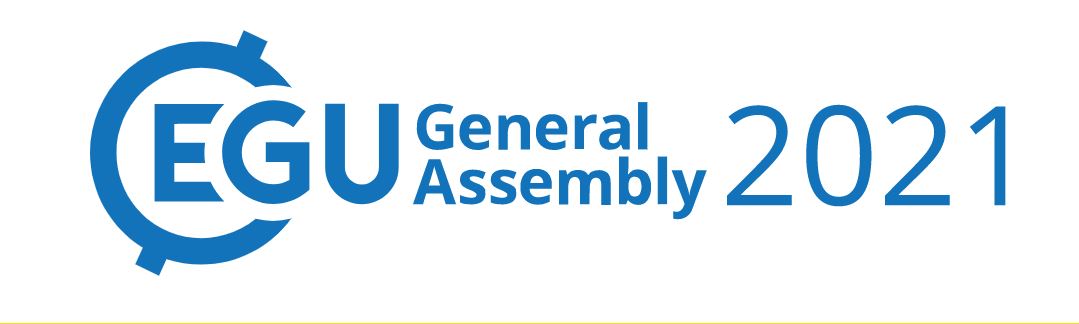 Applying BEL1D for transient electromagnetic sounding inversion
7
Reducing Dimensionality (PCA)
From 100 dimension in datasets to around 10.
 	- Keeping 90% variability
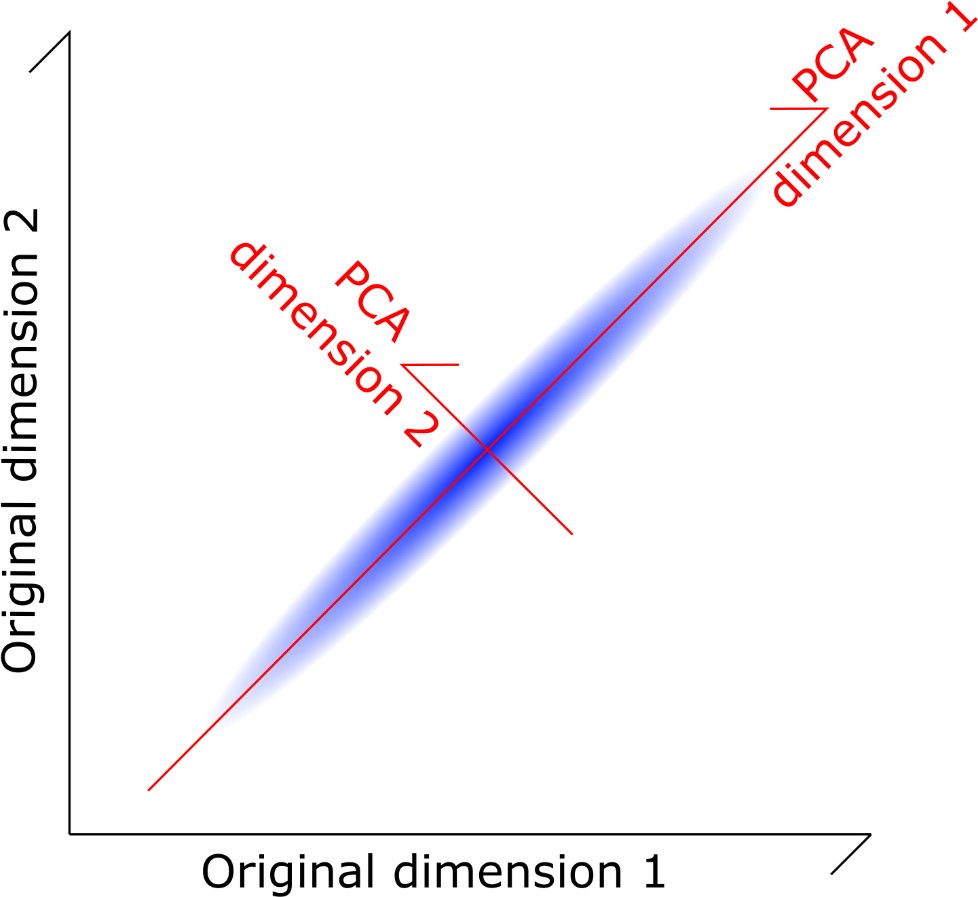 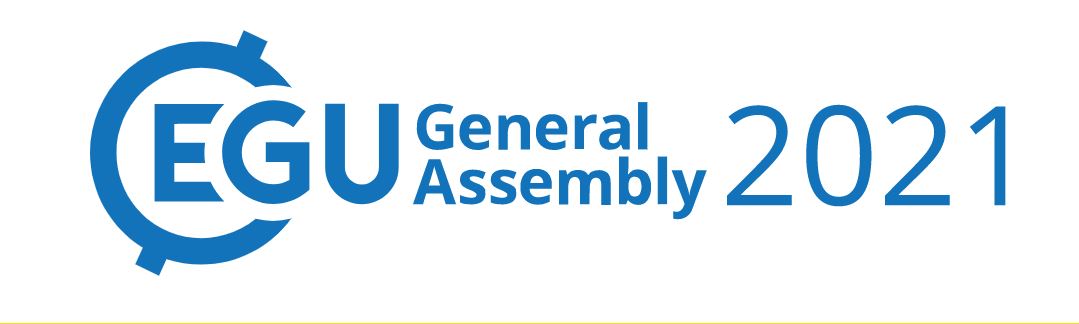 Applying BEL1D for transient electromagnetic sounding inversion
8
Canonical correlation analysis (CCA)
Linking the models' parameters to the reduced datasets:( CCA)
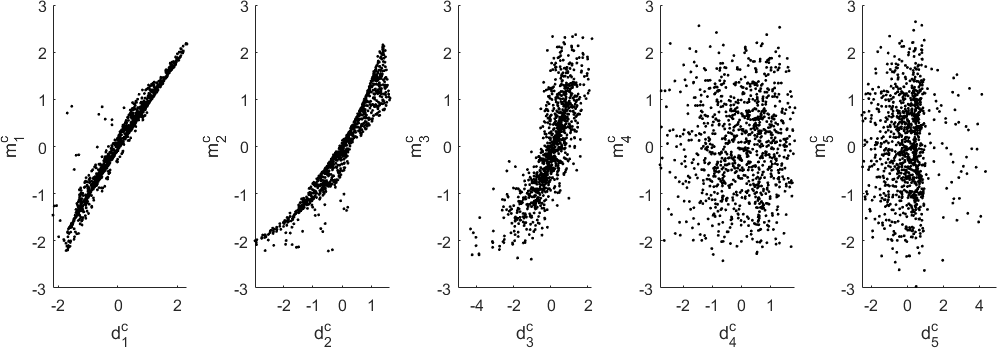 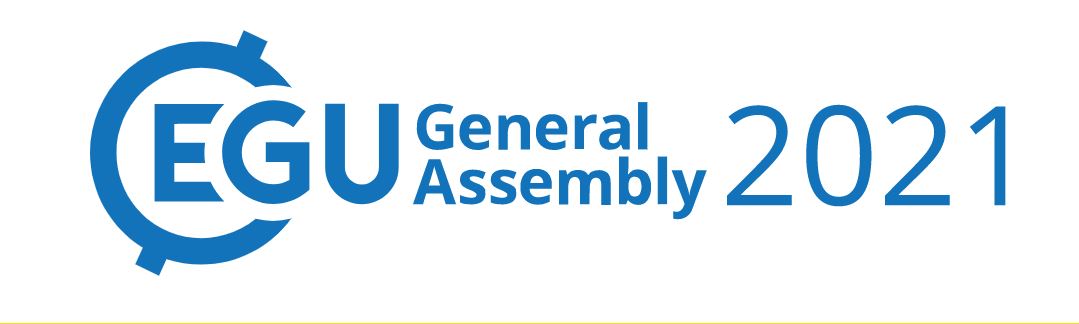 Applying BEL1D for transient electromagnetic sounding inversion
9
Extracting the posterior in reduced space
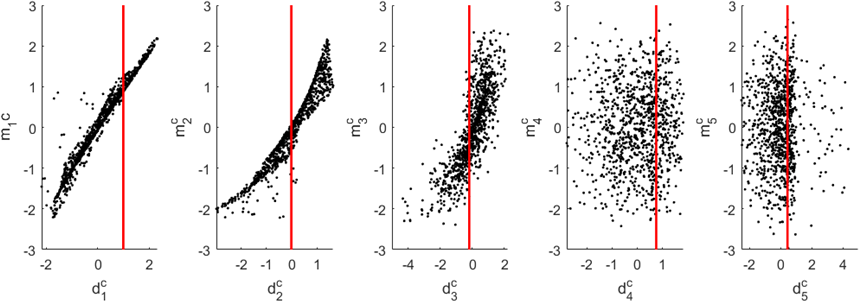 Transform the field dataset (PCA and CCA)
Extracting the obtained kernel Density Estimation
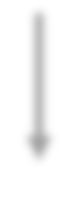 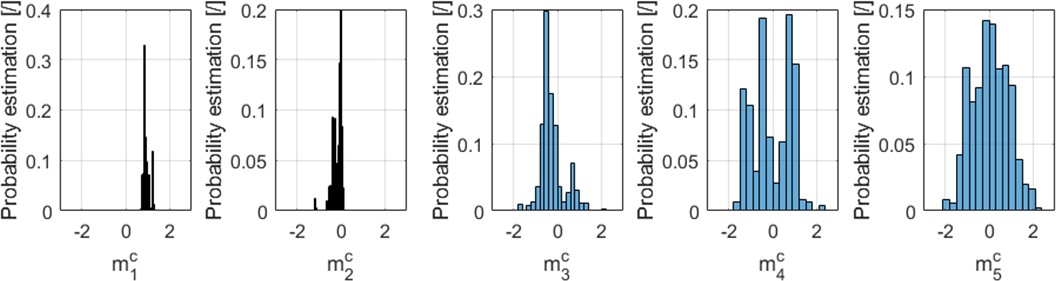 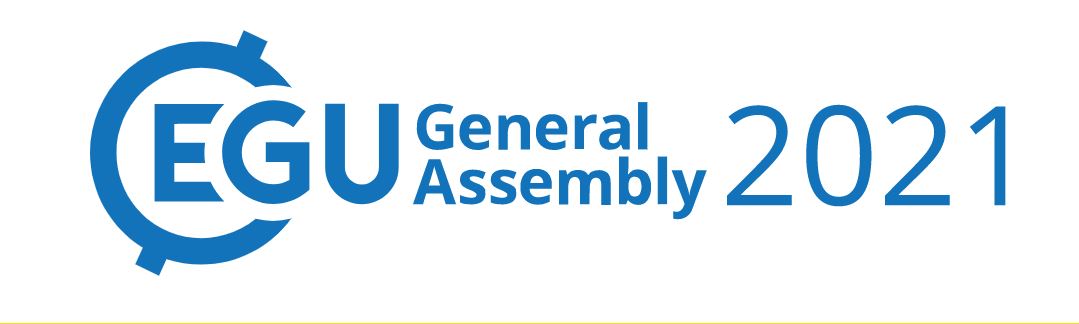 Applying BEL1D for transient electromagnetic sounding inversion
10
Posterior model space /model visualization
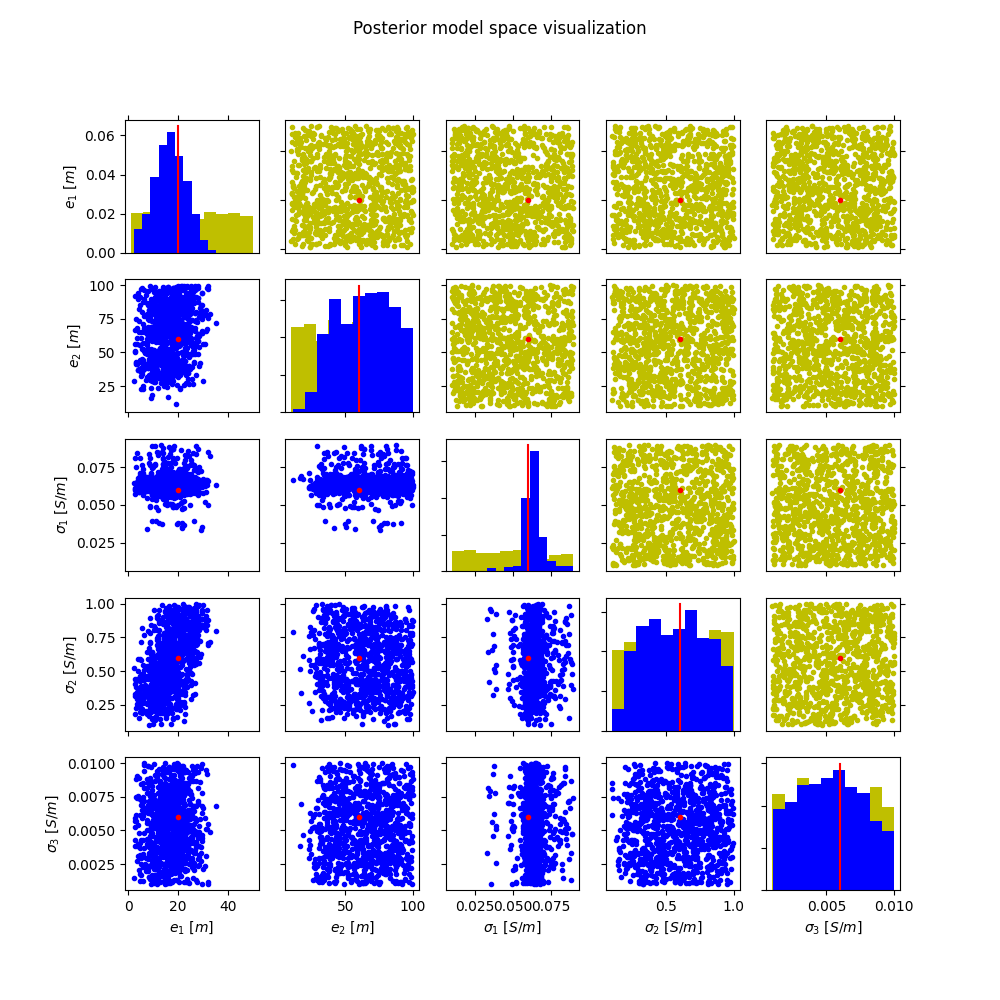 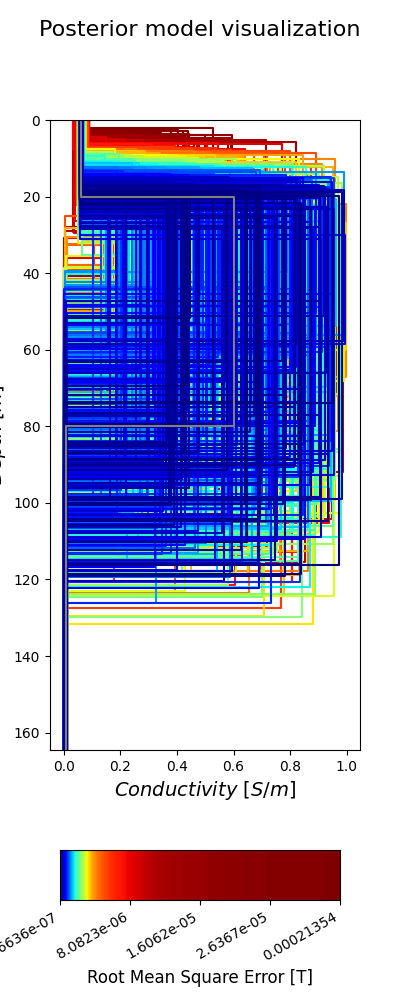 Color Representation:

Red Dot  True Model   Yellow  Dots  Prior    Blue Dots  Posterior Models  
Gray Line  True Model
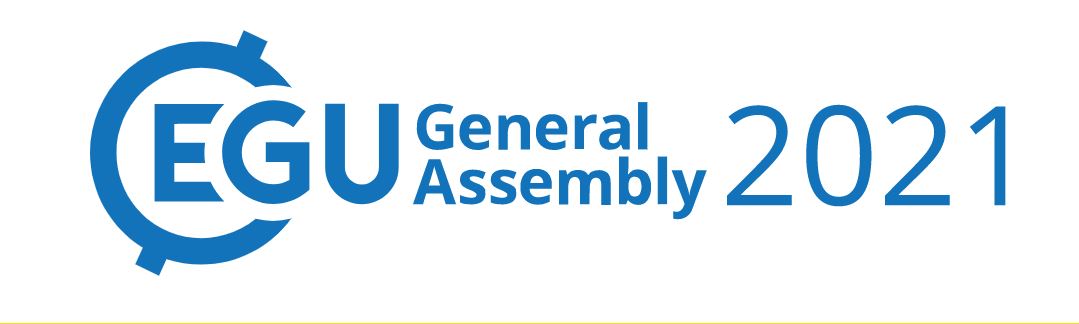 Applying BEL1D for transient electromagnetic sounding inversion
11
Cascade Application
Changing the large prior and keeping the true model constant
 To find out the uncertainty range of parameters that best fits with the true model.
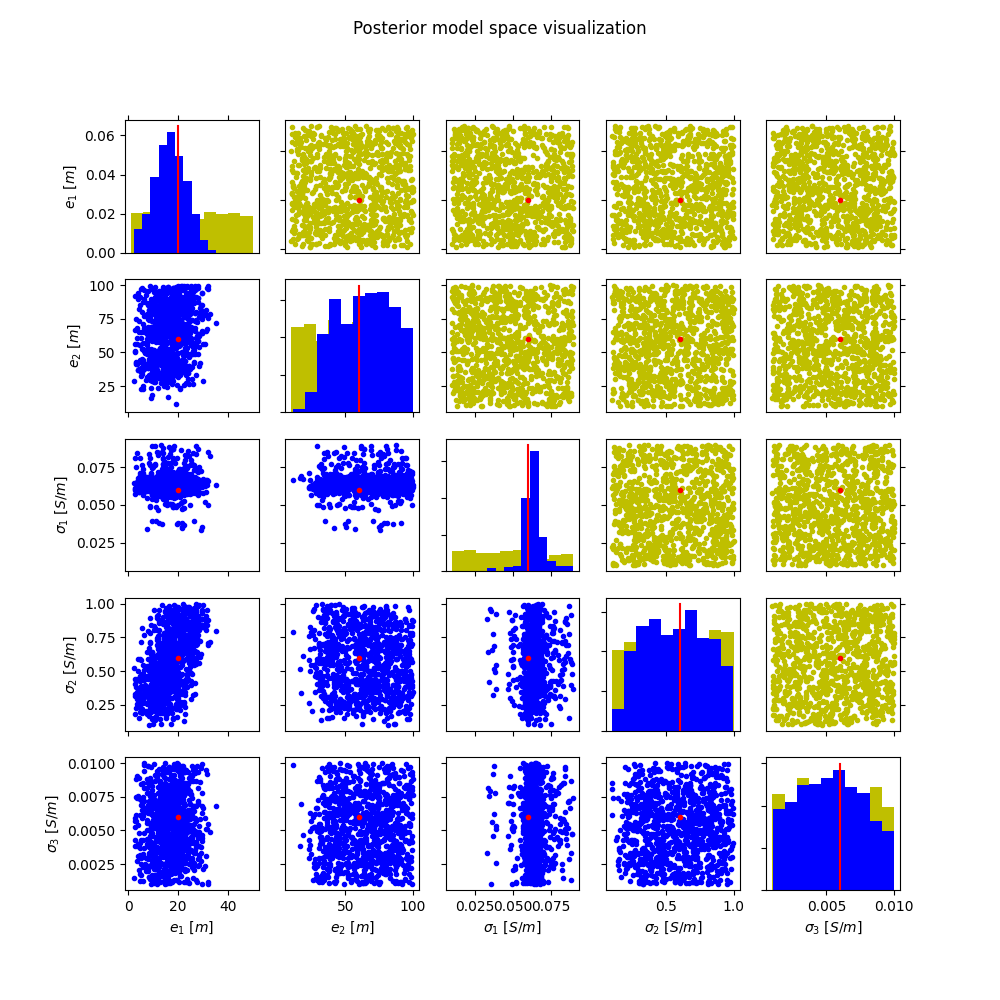 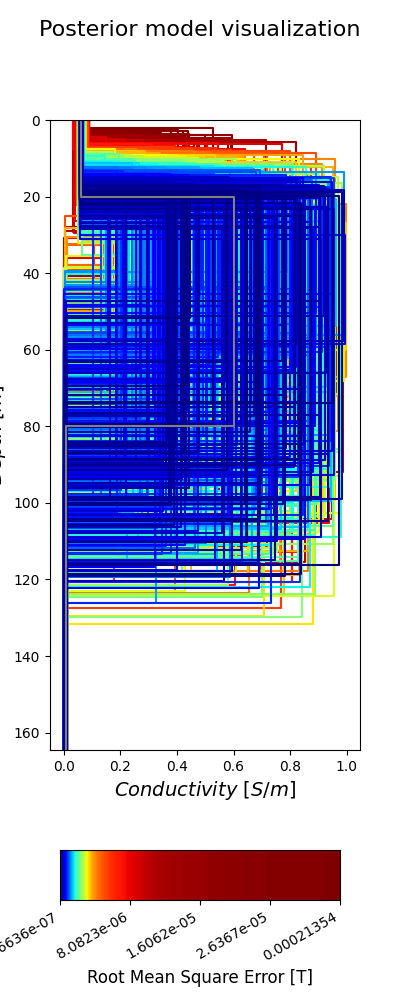 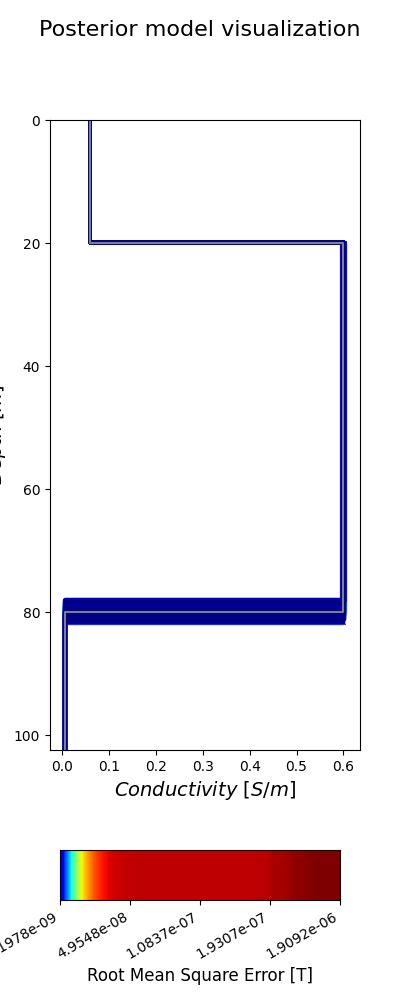 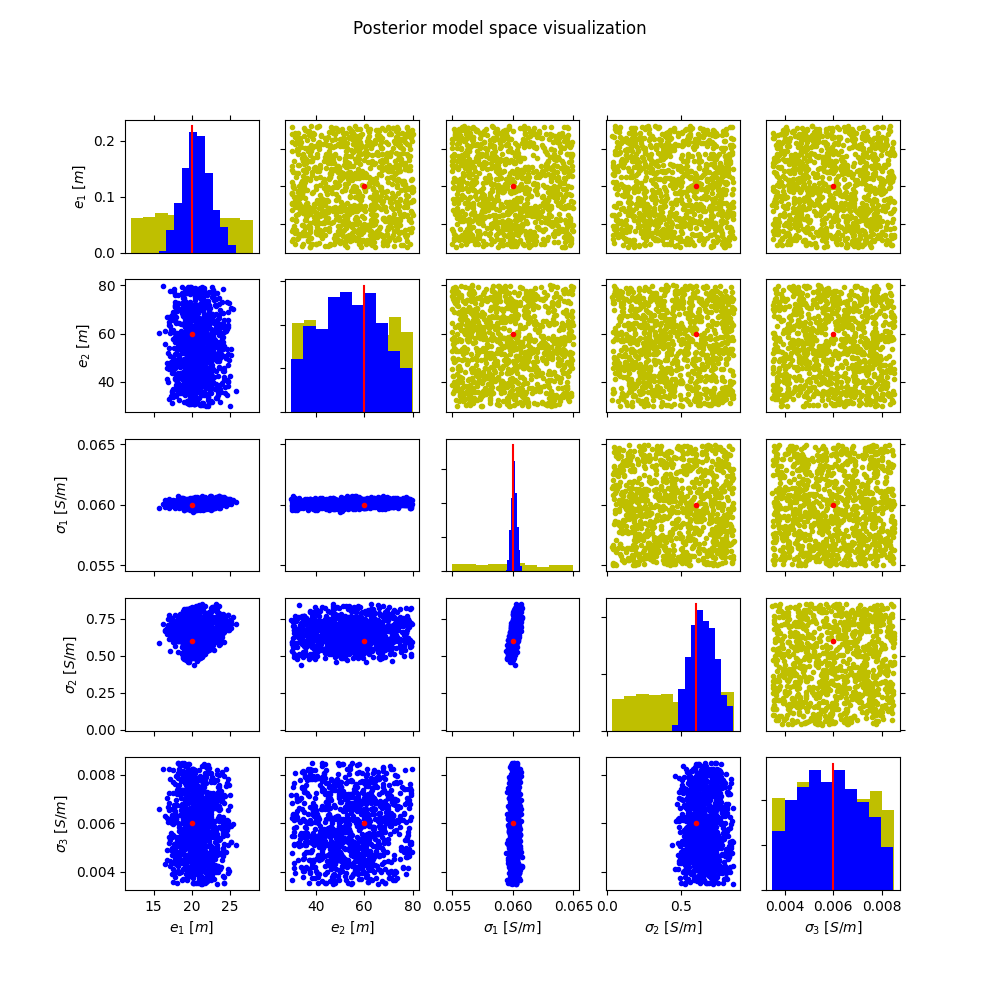 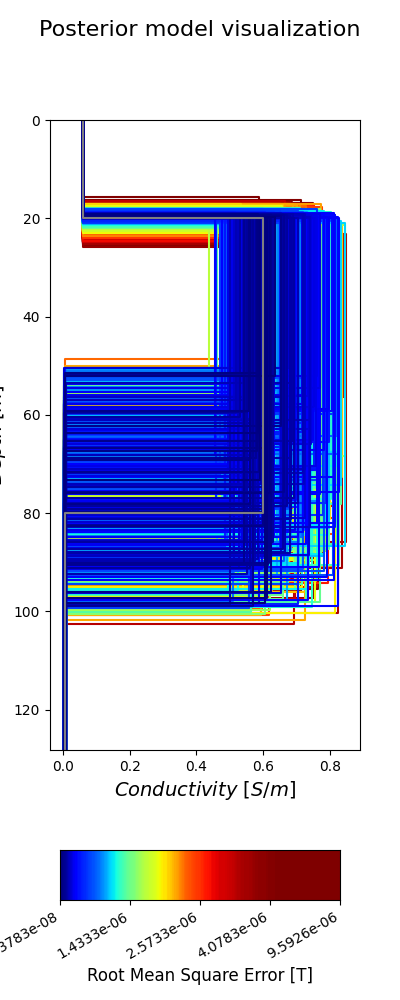 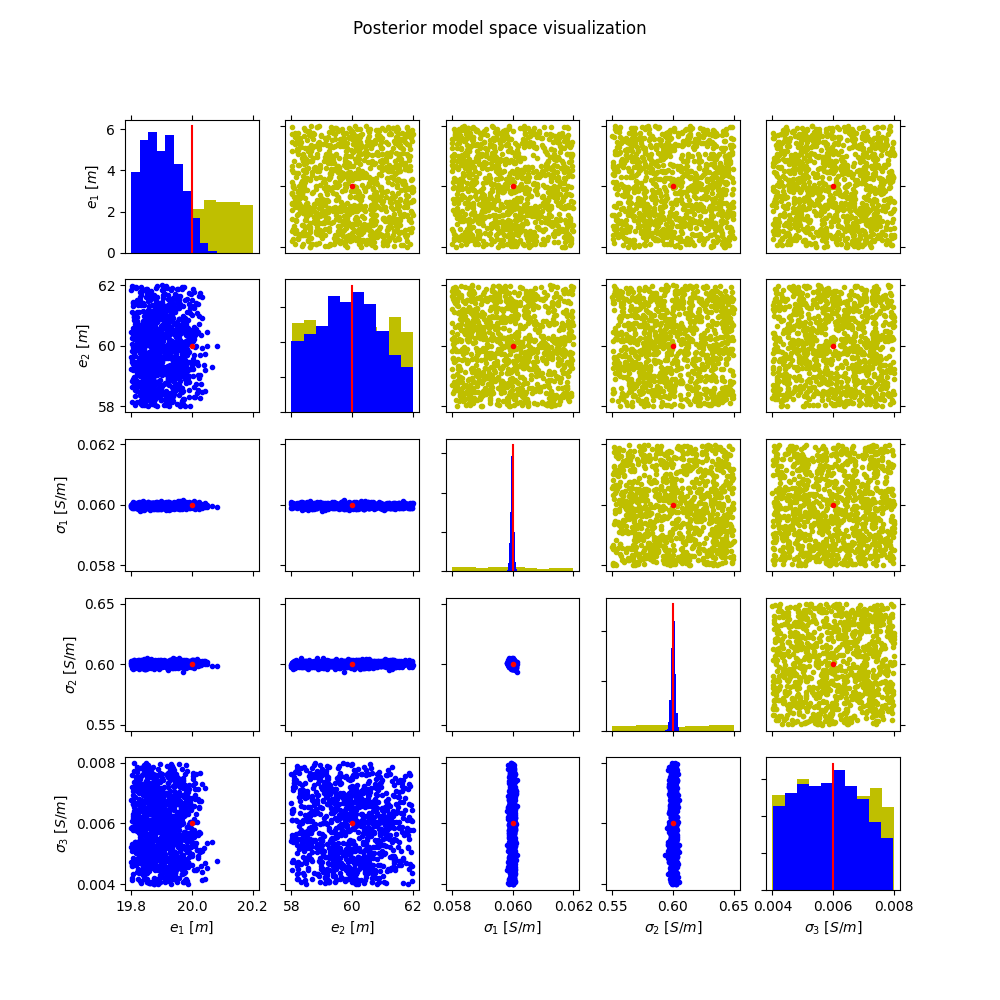 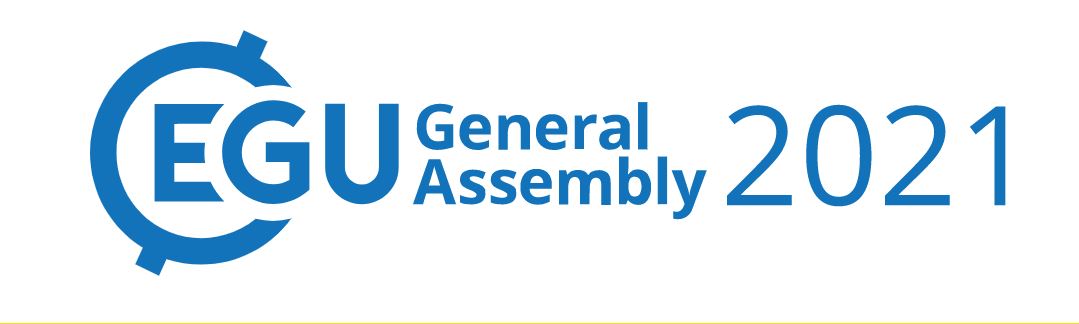 Applying BEL1D for transient electromagnetic sounding inversion
12
Conclusion
Prediction of range of uncertainty of model parameters for observed data is possible in this statistical learning technique.
Cascade application gives large uncertainty range of parameters.
Due to little change in forward solution and using large prior distribution, BEl1D runs largely overestimate the uncertainty.
And finding the best fit artificially in cascade application is difficult
Iterative BEL would be the solution.
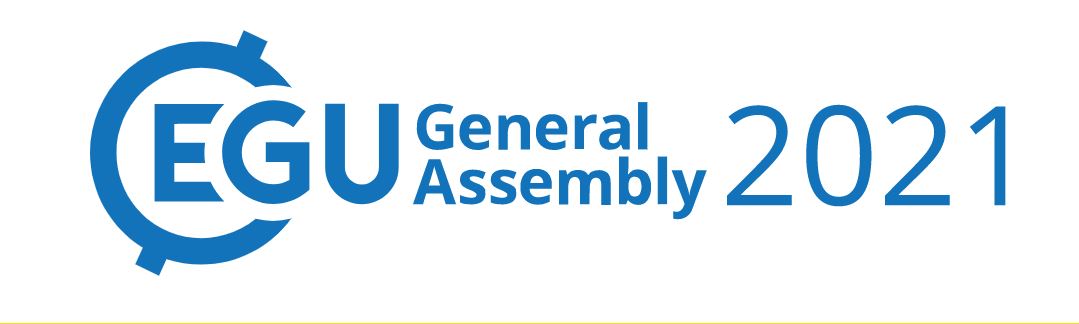 Applying BEL1D for transient electromagnetic sounding inversion
13
Reference
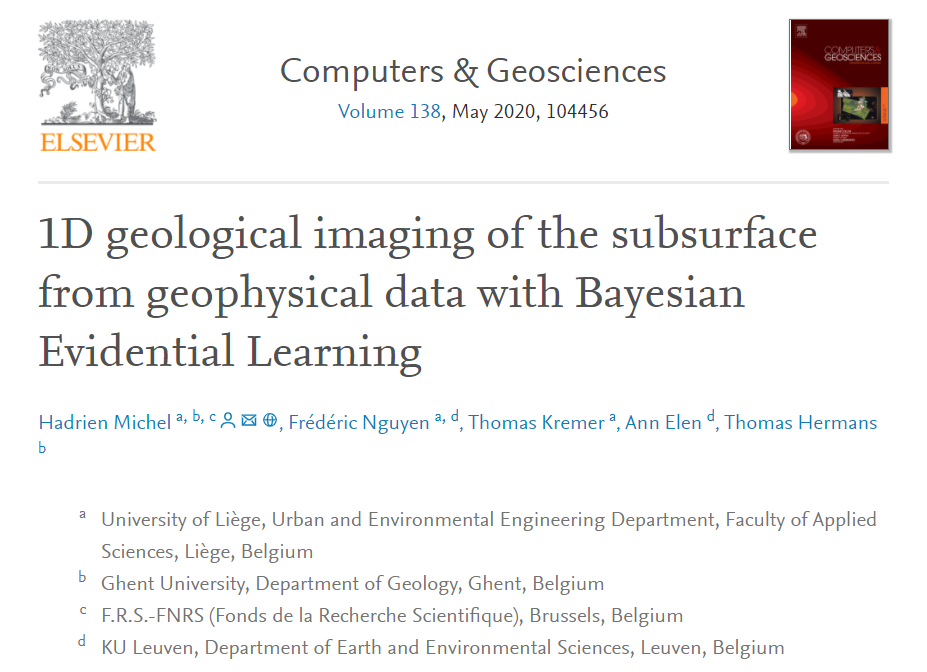 https://doi.org/10.1016/j.cageo.2020.104456
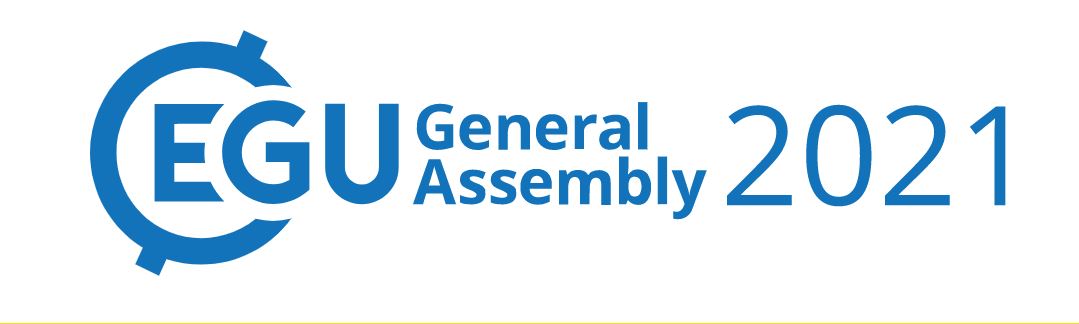 Applying BEL1D for transient electromagnetic sounding inversion
14
Appendix
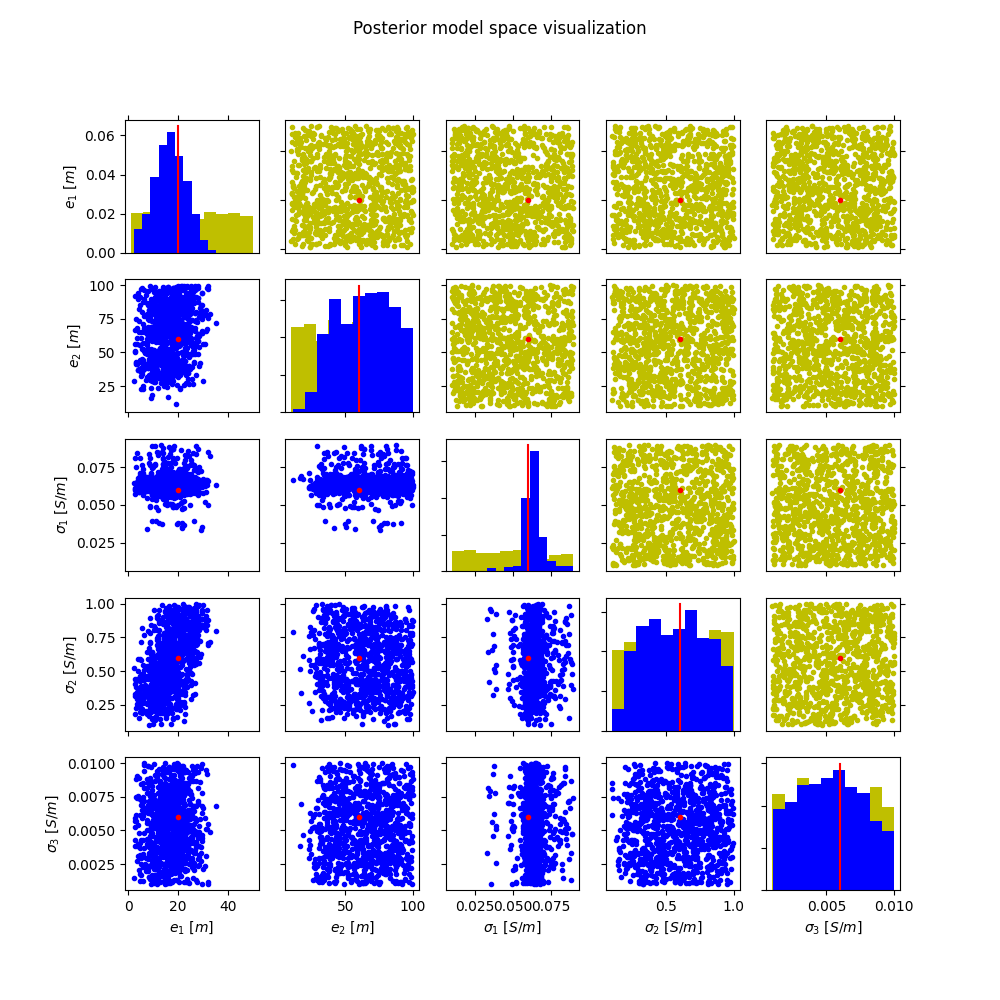 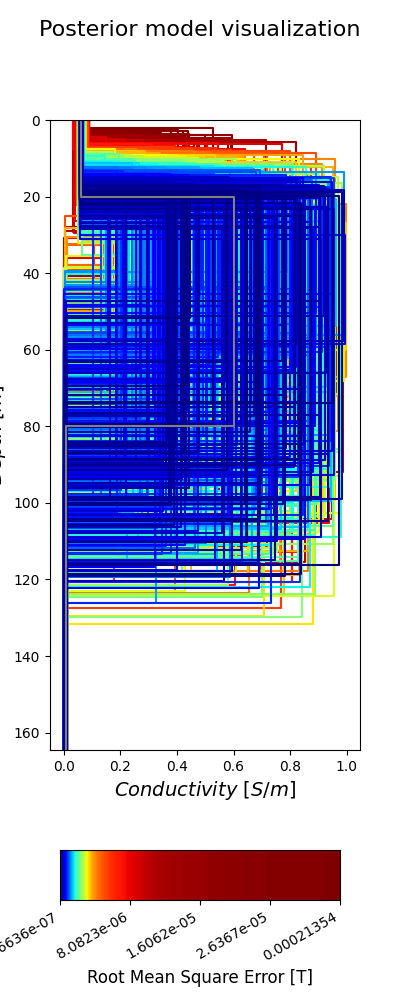 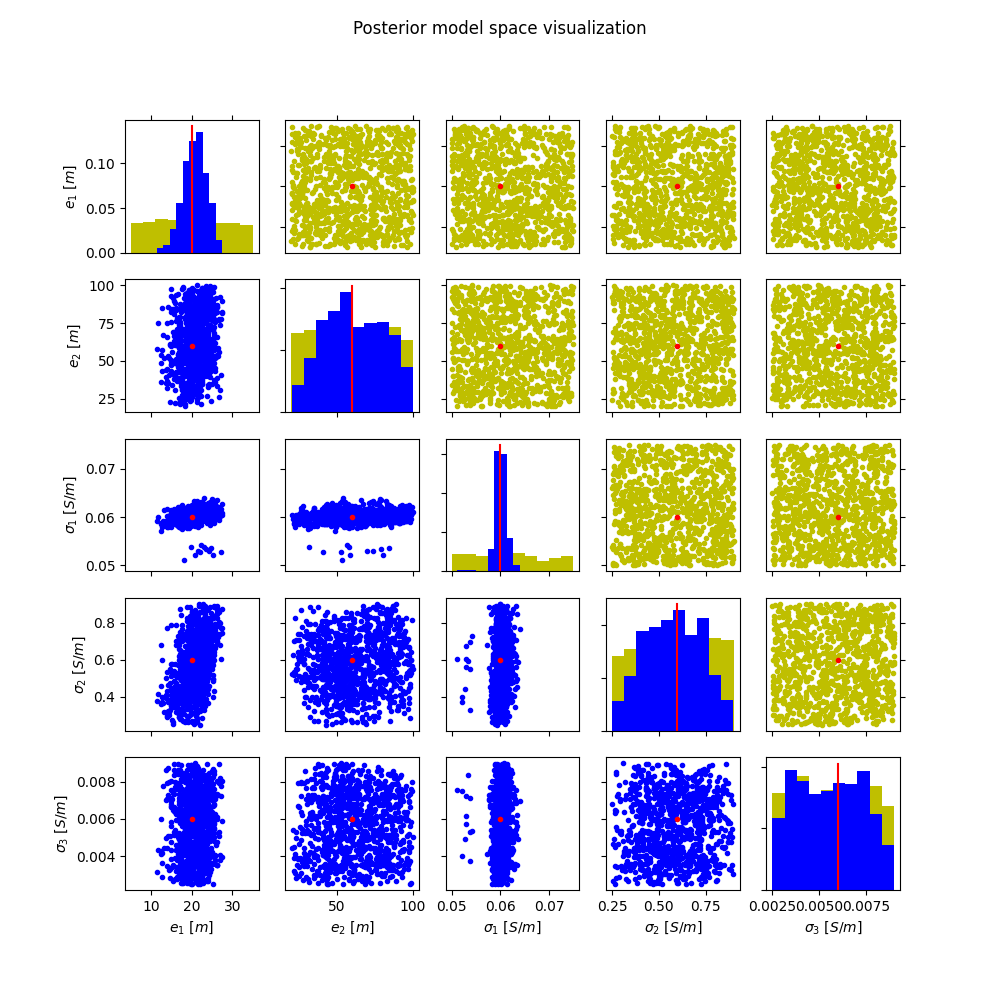 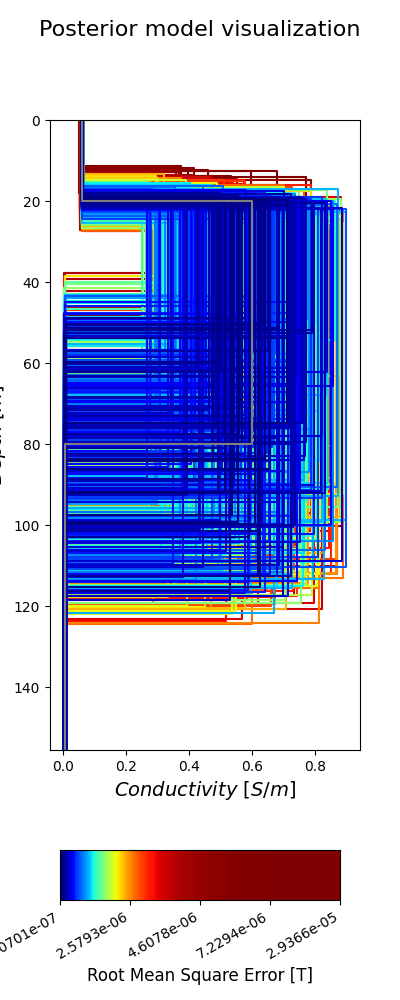 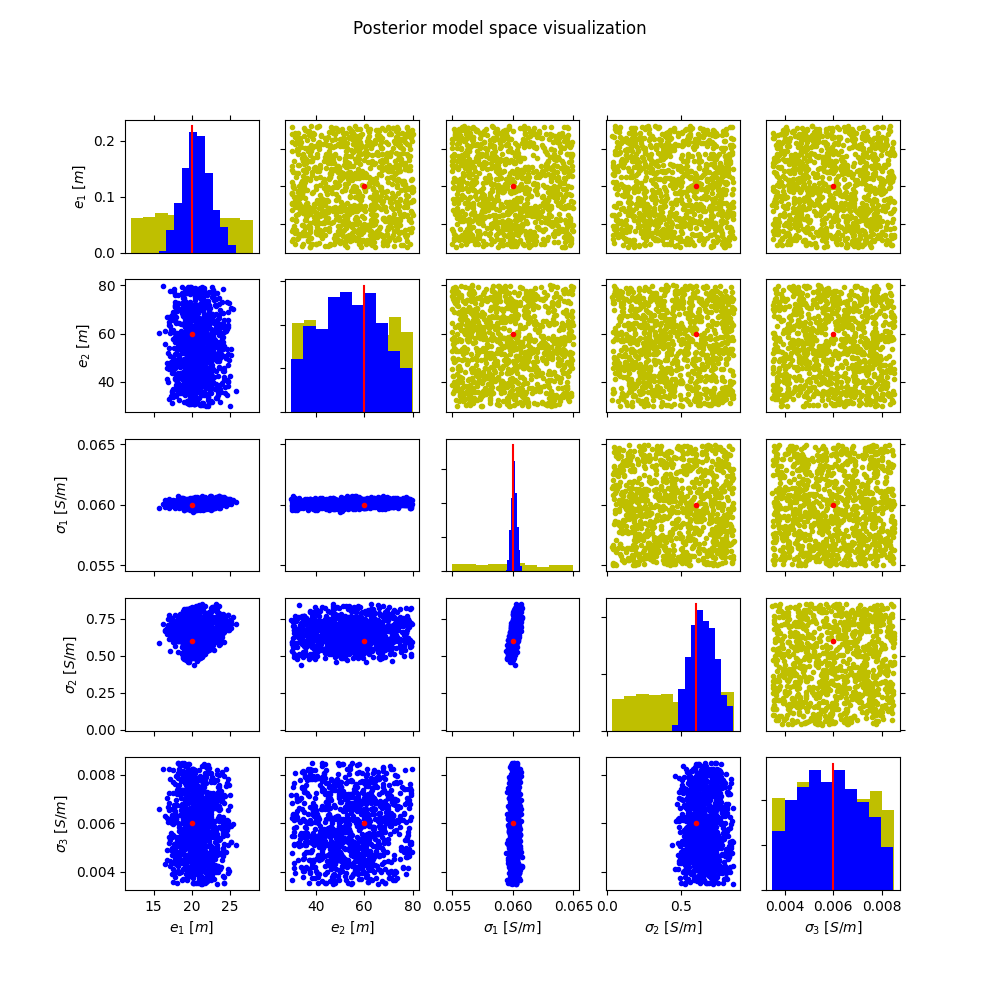 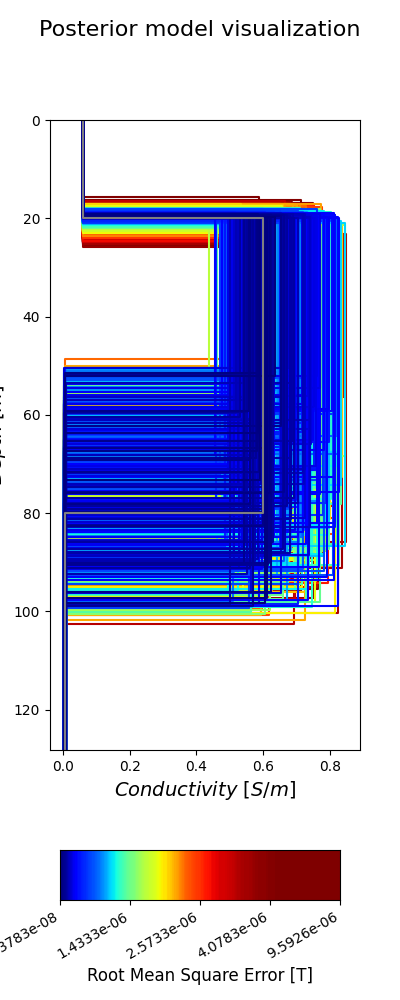 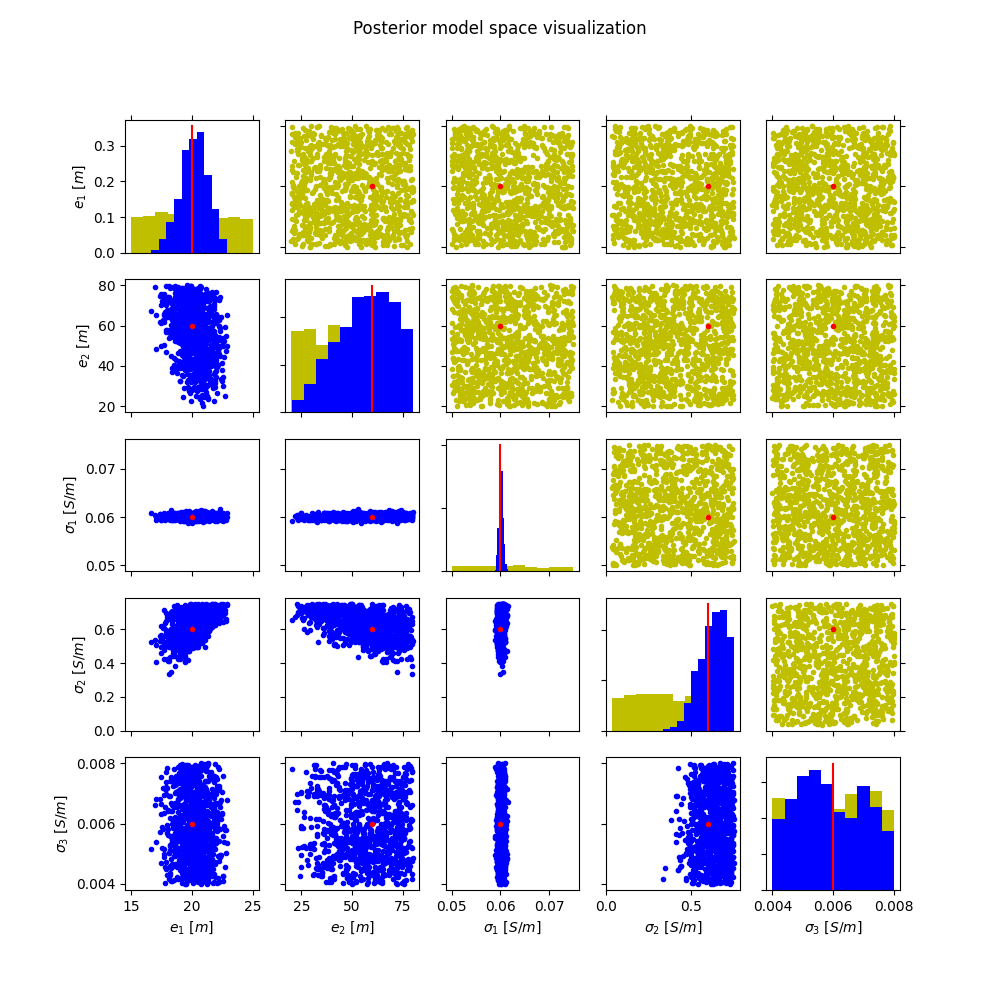 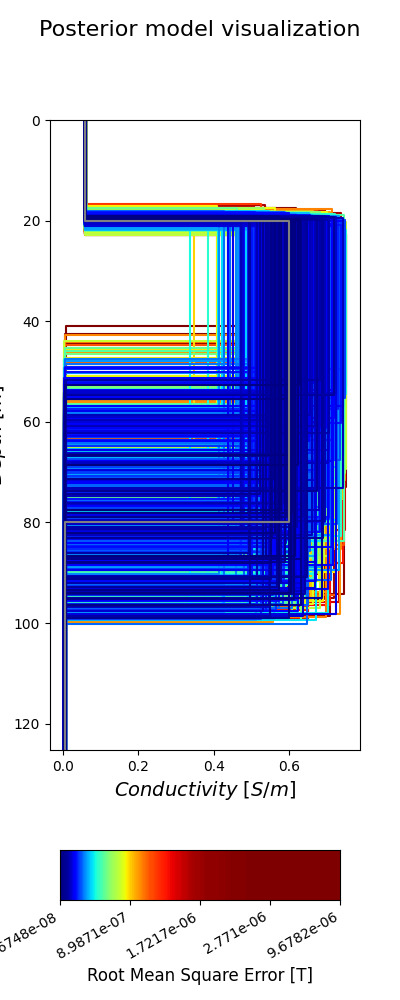 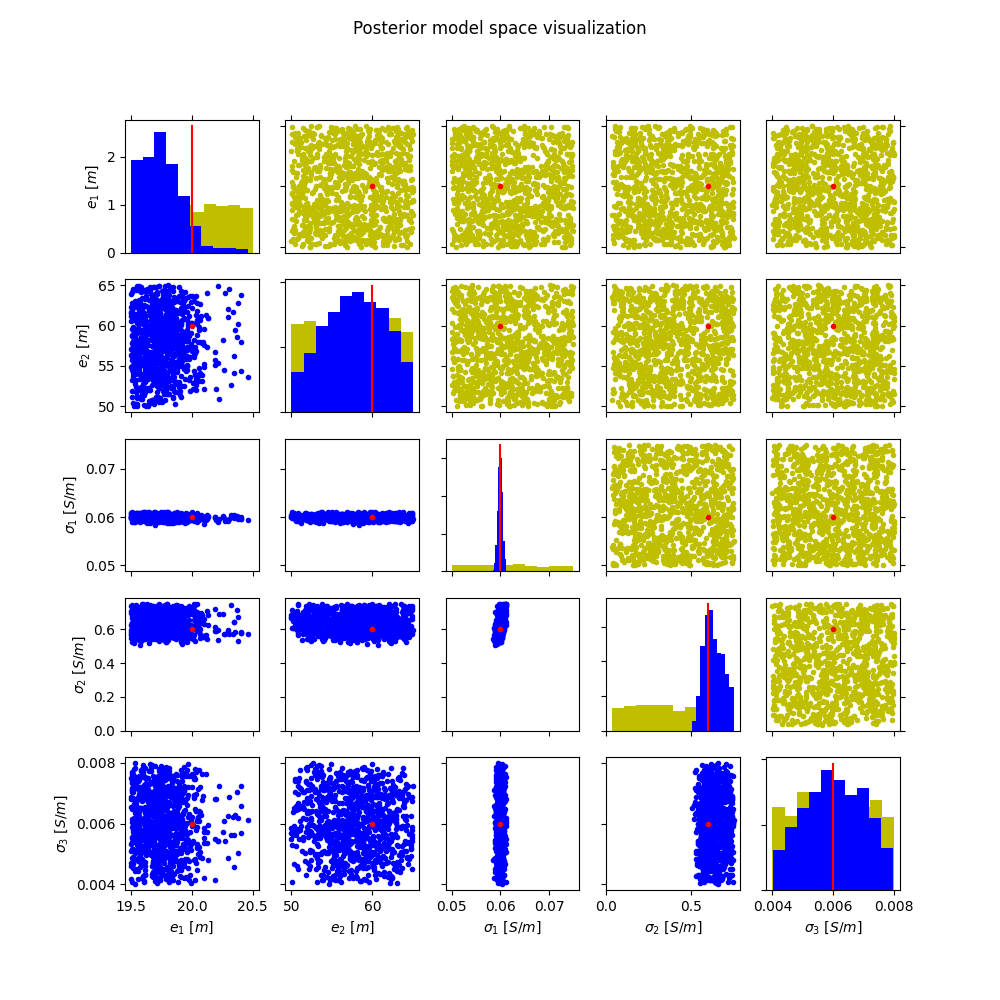 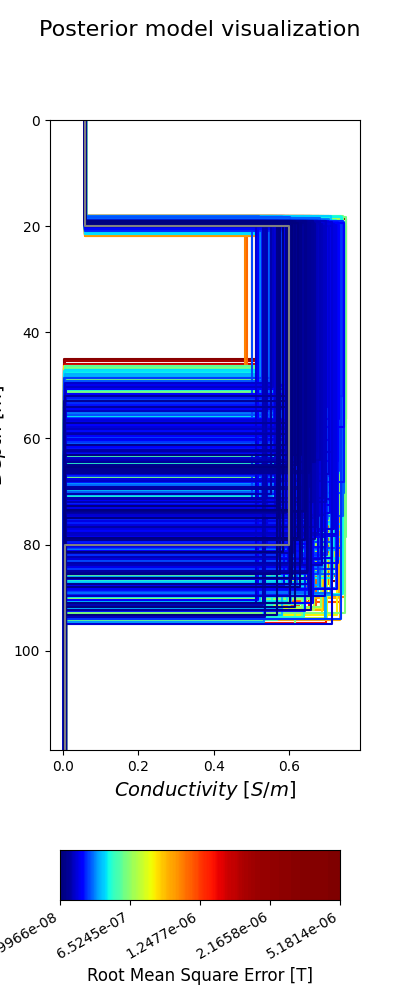 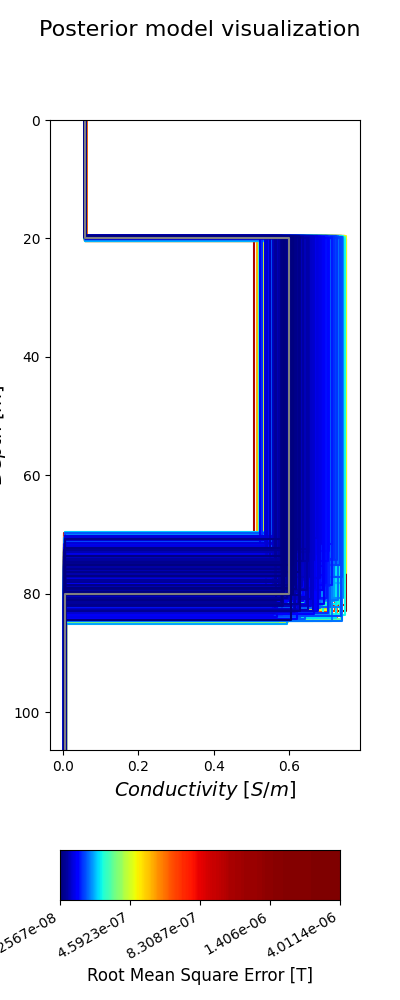 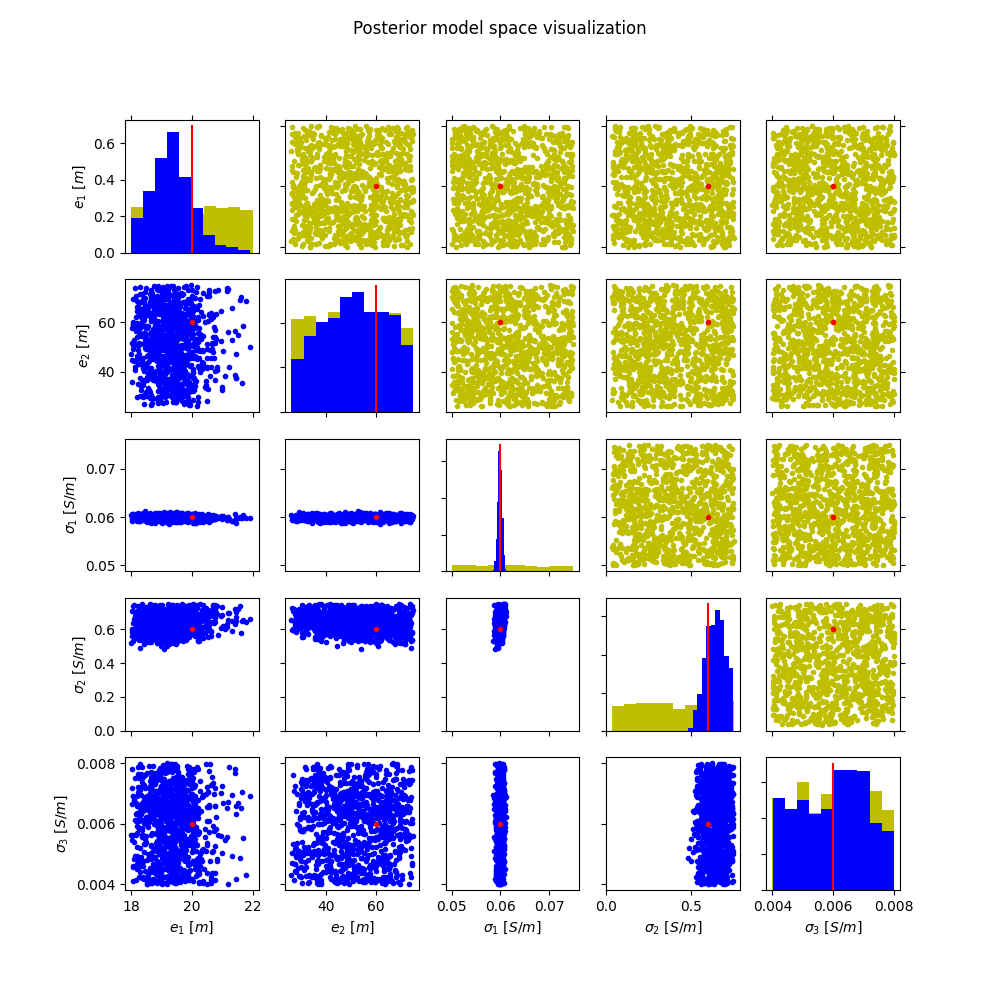 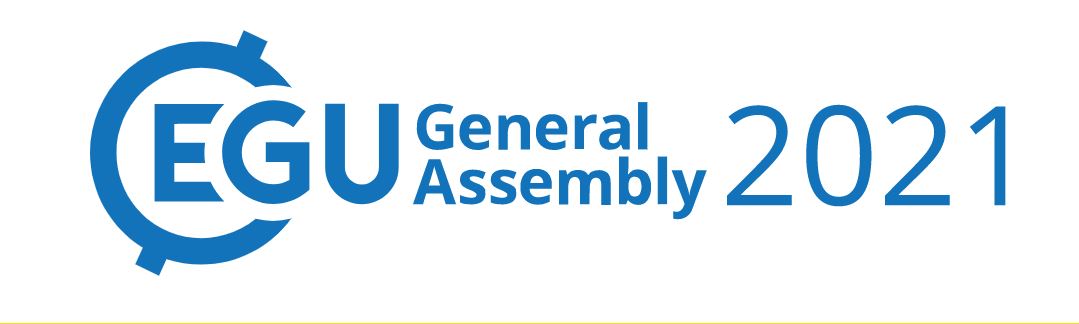 Applying BEL1D for transient electromagnetic sounding inversion
15
Appendix
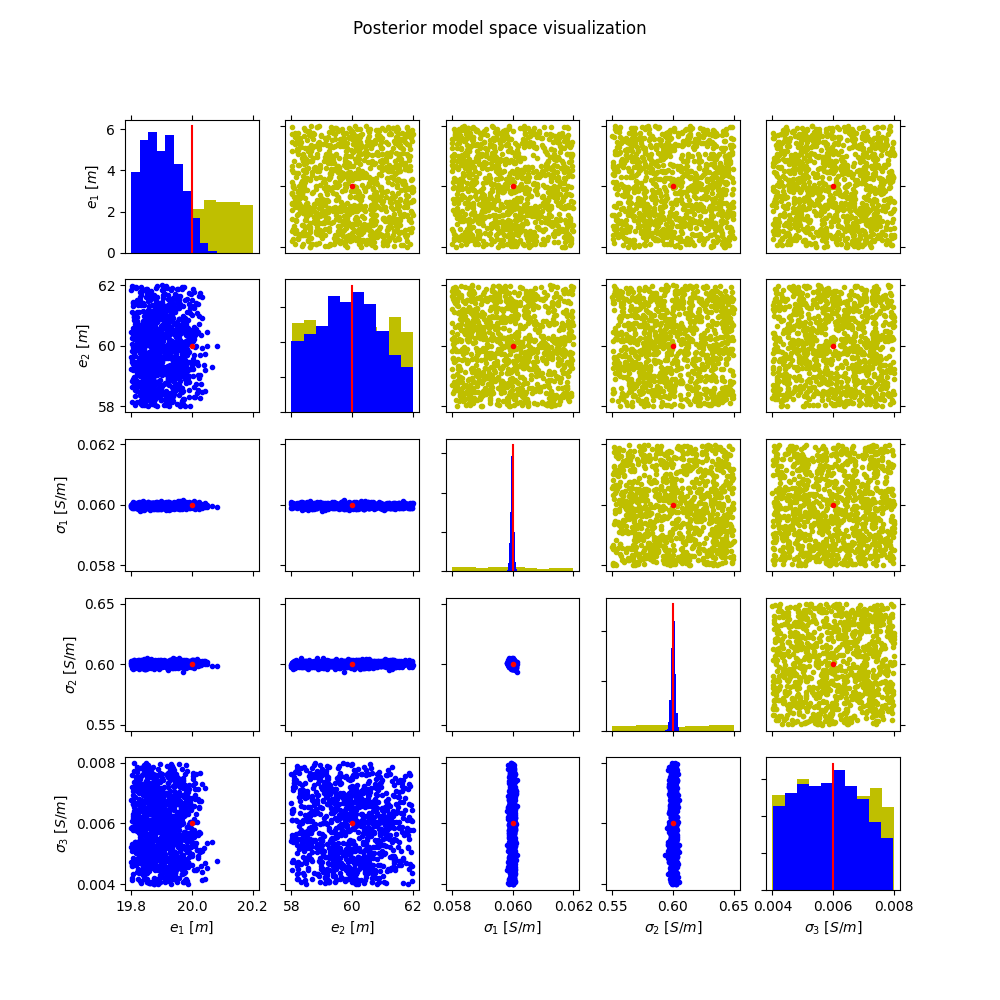 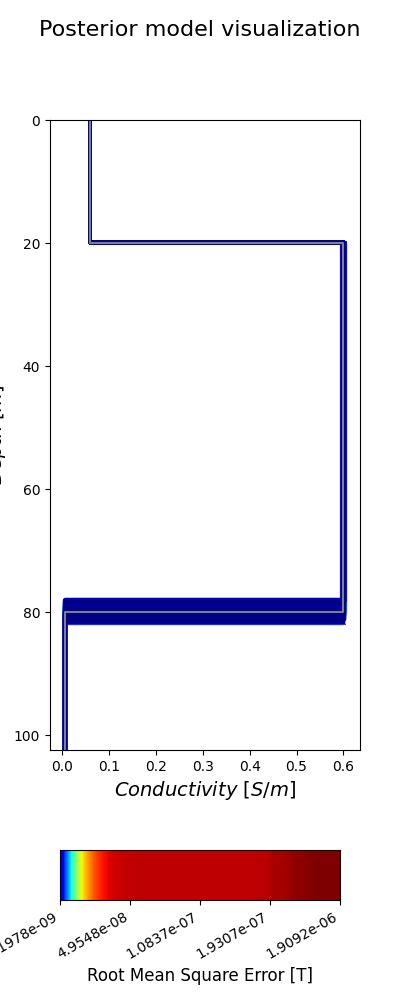 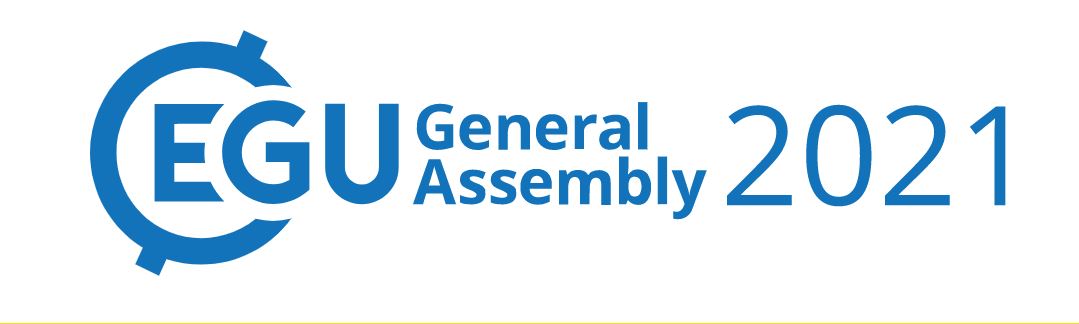 Applying BEL1D for transient electromagnetic sounding inversion
16